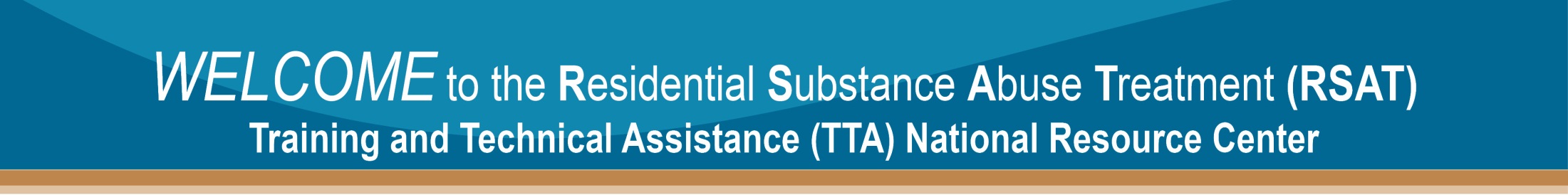 Viral Hepatitis Among Inmate Populations:Detection, Prevention, and New Treatment OptionsMay 20, 2015
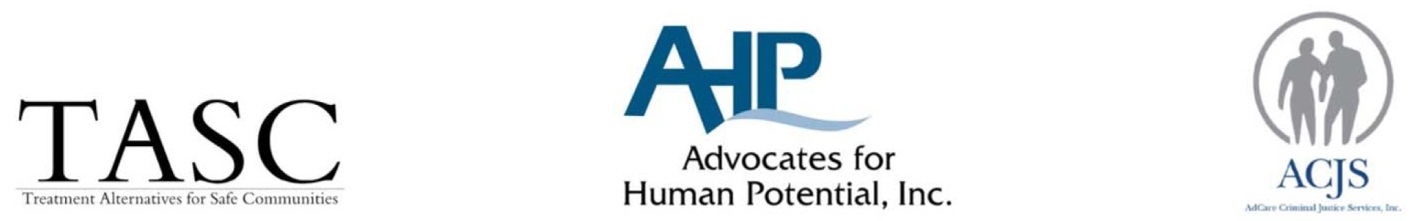 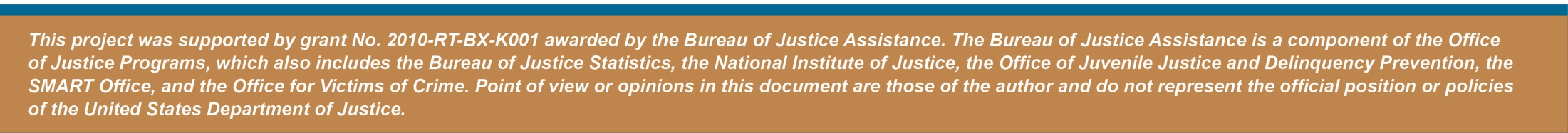 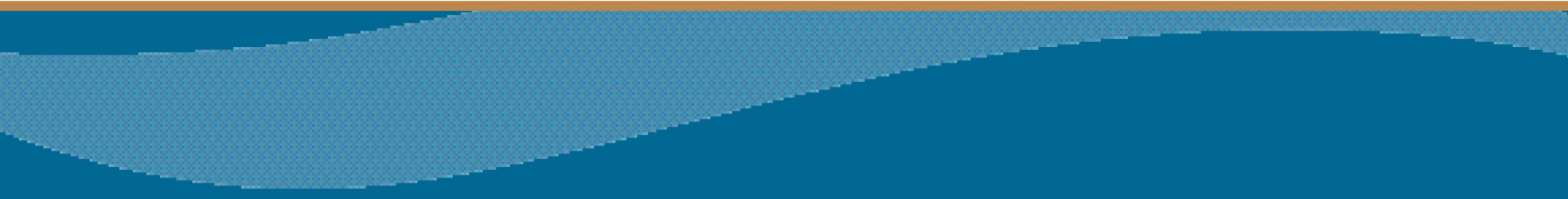 Niki Miller, M.S. CPSAdvocates for Human Potentialnmiller@ahpnet.com
Always happy to answer questions, track down resources or information, and to learn more about
the people and programs that do the work!
5/20/2015
2
Focus of today’s presentation
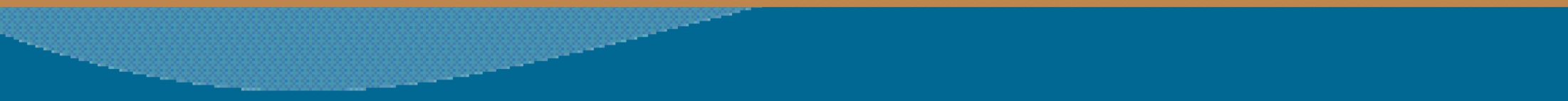 5/20/2015
3
Overview
Hepatitis = Liver Inflammation
Viral Hepatitis = inflammation due to infection
Type A, B, C, D or E.  RSAT clients = high risk for C & B
Liver = tough, resilient, all-purpose 
Liver health = little steps go a long way
Fatty liver disease, fibrosis or cirrhosis = still functions 
Liver conditions = now treatable/curable
Liver failure = curtains
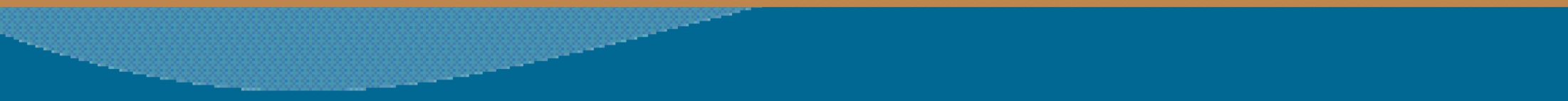 5/20/2015
4
Learning Objectives
After completing this webinar, participants will be able to:

Identify types of viral hepatitis prevalent among inmate populations   
Name at least 3 risk factors associated with HCV infection.
Discuss  3 reasons to encourage RSAT clients to get tested for viral hepatitis. 
List at least two resources available to justice professionals wishing to learn more about treating Hep C and reducing its spread.
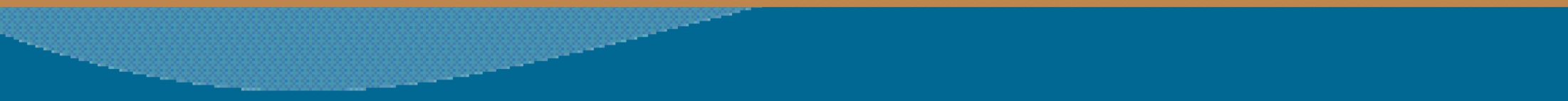 5/20/2015
5
[Speaker Notes: If inmates fear stigma and even violence from other inmates or staff, and institutional discriminatory practices:
Deny or hide their HIV status
Fail to disclose medical needs upon intake
Discontinue medications
Avoid testing 
Avoid accessing mental health and substance abuse treatment
Avoid accessing healthcare

Explain approach and structure]
What damages your liver?
Diseases     Viruses     Toxins     Substances 
Rank the liver’s enemies by threat level – low, no, or high threat…
   	 Acetaminophen
	 Marijuana
	 Consuming raw fish
	 Alcohol
	 UV rays
	 Exposure to industrial chemicals
	 Cancer
	 Herbal tea with comfrey 
	 Opioid use
	 Raw honey
5/20/2015
6
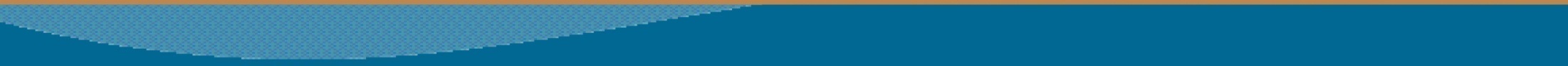 Viral infections attack the liver
3 out of 5 types of viral hepatitis are common in the U. S.
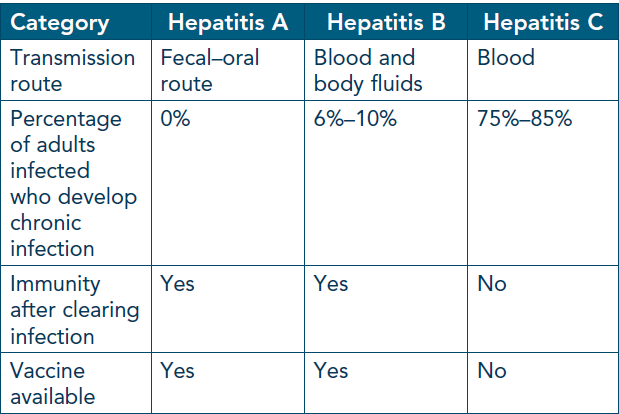 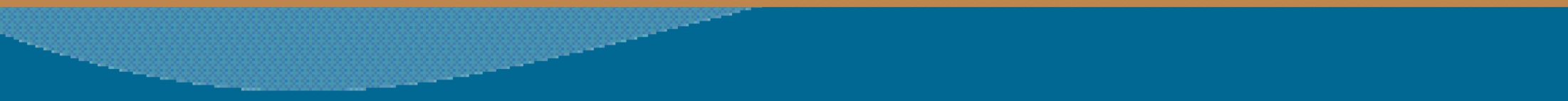 5/20/2015
7
Who gets what?
Hep B – IV drug users; newborns of infected mothers;  people w/STI’s or multiple partners; caregivers/family/partners of infected; MSM; travelers in high infection regions; healthcare workers; hemodialysis patients 

Hep A – Travelers in high infection regions; caregivers /family / partners of infected; MSM; people who use certain drugs, or who have a clotting factor disorder

Hep C – Past or current IV drug users; healthcare workers; hemodialysis patients; people who got transfusions prior to 1992 or clotting factor concentrates prior to 1987; HIV+; newborns (rare)
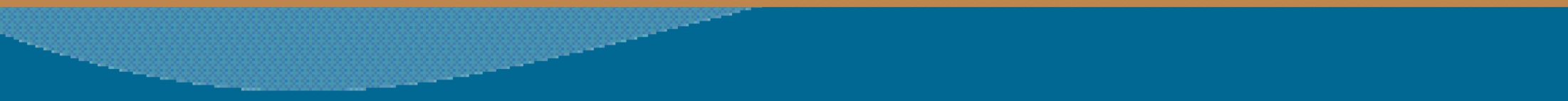 8
[Speaker Notes: The adverse impact of untreated substance use disorders on the criminal justice system and the prevalence of HIV among incarcerated populations make it critical to integrate knowledge about HIV detection and prevention into RSAT programs.  HIV testing in correctional and in substance treatment settings has the potential to reach populations at risk for HIV/AIDS that might not otherwise learn of their HIV status, giving them an opportunity to access care. 

Of the million people infected with HIV about a quarter of them do not know it.

Transmission rates are 3.5 times higher for people who do not know than for people who know about their HIV infection.

Each year, about 1 in 5 HIV+ individuals or between 20-25% of the people with HIV in the US pass thru a correctional facility.

Substance abuse negatively impacts HIV/AIDS outcomes and multiplies a person’s risk for HIV infection nearly 12 times (CSAT, 2000). 

About 4 out of 10 AIDS deaths are attributed to drug use.

About half of those with HIV find out about late in the game…..and develop AIDS within a year of being diagnosed

Known full-blown AIDS cases between 2.7 and 4.8 times higher than general population 
Known HIV infection among incarcerated people is estimated at more than 5x the rate of the general population
Some studies have found rates up to 10-14 times higher]
How do they get it?
PRIMARY MODE: Contact with infectious blood (percutaneous)  

  Injection drug use
  Transmission of contaminated blood products (prior to July 1992)
  Tattooing with shared sharps in jails or prisons (potential mode)
 Needle sticks in health care settings
 
 
  INEFFICIENT MODES 

  Sexual contact (higher risk if history of STI’s or multiple partners)
  Congenital transmission (risk of 5–6%)
Module I: Research
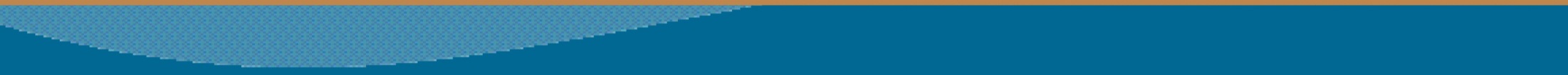 5/20/2015
9
[Speaker Notes: ** see page 16 of manual for more in depth information

Most people that have HIV in prisons and jails are infected while they are incarcerated

By the mid-1990’s doctors were providing certain anti-retroviral drugs to pregnant women who were HIV+ to reduce the transmission of the virus from mother to child.
Women can still opt out of testing but they no longer have to “opt in.” as a result the reported number of peri-natally infected infants dropped by 74% from 1994 to 2003]
Sources of Infection forPersons with Hepatitis C
Sexual 15%
Sexual 15%
IV drug use 60%
Transfusions 10%
(before screening)
Unknown 10%
(perinatal; health worker)
Other* 5%
*Nosocomial; Health-care work; Perinatal
10
Source: Centers for Disease Control and Prevention
HCV Transmission–How are people infected?
Module I: Research
HCV= direct contact with contaminated blood. 

Hep B & HIV - transmitted through blood plus other body fluids. HIV particularly doesn’t survive well outside a host.

                             



     		       …Sounds good, RIGHT
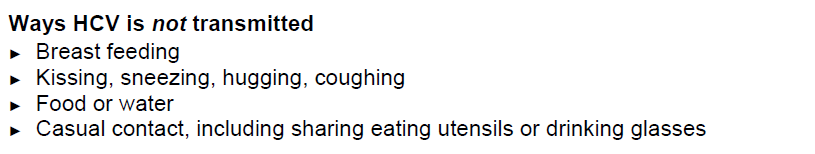 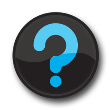 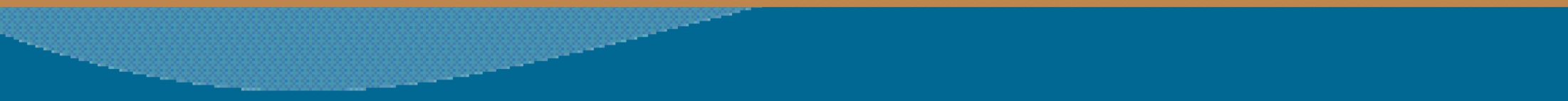 5/20/2015
11
[Speaker Notes: ** see page 16 of manual for more in depth information

Most people that have HIV in prisons and jails are infected while they are incarcerated

By the mid-1990’s doctors were providing certain anti-retroviral drugs to pregnant women who were HIV+ to reduce the transmission of the virus from mother to child.
Women can still opt out of testing but they no longer have to “opt in.” as a result the reported number of peri-natally infected infants dropped by 74% from 1994 to 2003]
HCV – A blood-borne tough guy!
…Except, HCV can survive for several days outside a 
             host, even in microscopic bits of dried blood.

HCV continues to thrive, even after bleaching, boiling and heating with a flame.
HCV likes to hang out with the tattooing crowd, lodging in crevices or lounging on surfaces of shared equipment.  

IV drug use is HCV’s favorite way to meet new life-long friends    …and is nearly impossible to pry away…

		It is uniquely suited to prison life!
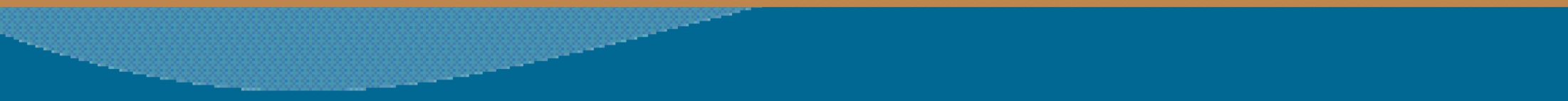 5/20/2015
12
[Speaker Notes: ** see page 16 of manual for more in depth information

Most people that have HIV in prisons and jails are infected while they are incarcerated

By the mid-1990’s doctors were providing certain anti-retroviral drugs to pregnant women who were HIV+ to reduce the transmission of the virus from mother to child.
Women can still opt out of testing but they no longer have to “opt in.” as a result the reported number of peri-natally infected infants dropped by 74% from 1994 to 2003]
The Hepatitis C Epidemic
Module I: Research
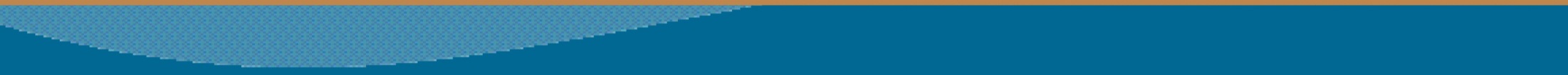 5/20/2015
13
[Speaker Notes: ** see page 16 of manual for more in depth information

Most people that have HIV in prisons and jails are infected while they are incarcerated

By the mid-1990’s doctors were providing certain anti-retroviral drugs to pregnant women who were HIV+ to reduce the transmission of the virus from mother to child.
Women can still opt out of testing but they no longer have to “opt in.” as a result the reported number of peri-natally infected infants dropped by 74% from 1994 to 2003]
Hepatitis Screening in State Prisons
The majority of state prison systems offer test to targeted risk groups. A smaller number test a broader cross-section of inmates.

In facilities where screening target risk groups, one third of inmate test results were positive.

Just over a quarter of inmate test were positive in facilities where screening is more broadly implemented.



BJS Special Report : Hepatitis Testing and Treatment in State Prisons (2004)
http://www.ojp.usdoj.gov/bjs/
33%
27%
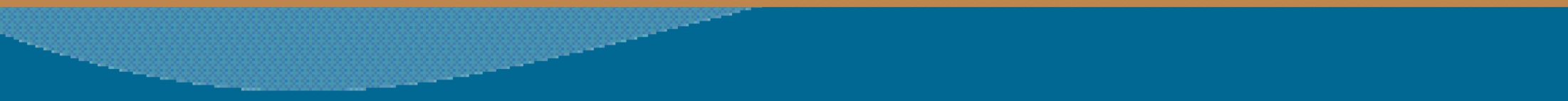 5/20/2015
15
[Speaker Notes: ** see page 16 of manual for more in depth information

Most people that have HIV in prisons and jails are infected while they are incarcerated

By the mid-1990’s doctors were providing certain anti-retroviral drugs to pregnant women who were HIV+ to reduce the transmission of the virus from mother to child.
Women can still opt out of testing but they no longer have to “opt in.” as a result the reported number of peri-natally infected infants dropped by 74% from 1994 to 2003]
Timeline of Hep C Developments
Module I: Research
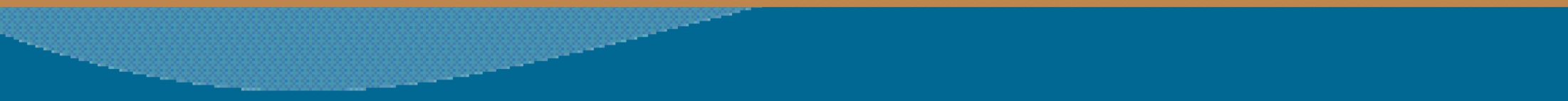 5/20/2015
16
[Speaker Notes: ** see page 16 of manual for more in depth information

Most people that have HIV in prisons and jails are infected while they are incarcerated

By the mid-1990’s doctors were providing certain anti-retroviral drugs to pregnant women who were HIV+ to reduce the transmission of the virus from mother to child.
Women can still opt out of testing but they no longer have to “opt in.” as a result the reported number of peri-natally infected infants dropped by 74% from 1994 to 2003]
Support clients as they process new information
Module I: Research
HCV Responsibilities: Substance Abuse Programs

-Educate clients
-Vaccinate
-Assess risk for current infection,
-Support testing, risk reduction counseling
-Support client choice & informed decisions 
-Cheer clients on through the ordeal of treatment
-Addiction counseling sessions and aftercare groups
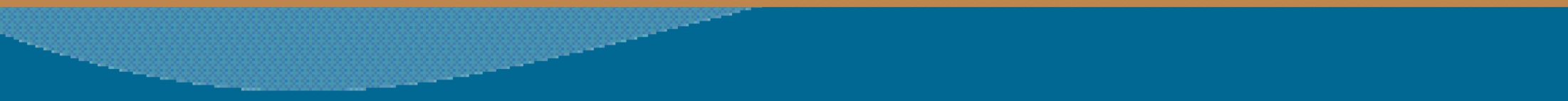 5/20/2015
17
[Speaker Notes: ** see page 16 of manual for more in depth information

Most people that have HIV in prisons and jails are infected while they are incarcerated

By the mid-1990’s doctors were providing certain anti-retroviral drugs to pregnant women who were HIV+ to reduce the transmission of the virus from mother to child.
Women can still opt out of testing but they no longer have to “opt in.” as a result the reported number of peri-natally infected infants dropped by 74% from 1994 to 2003]
Evaluation: information from multiple sources helps to locate the patient’s position within the progression of HCV
Module I: Research
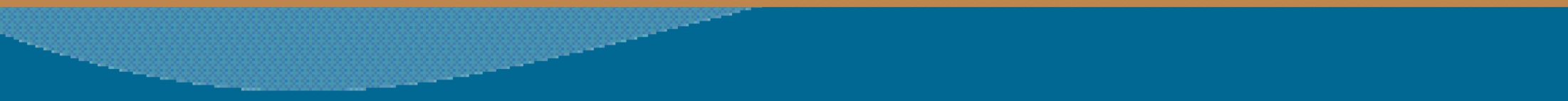 5/20/2015
18
Screening and confirmation flow chart
Module I: Research
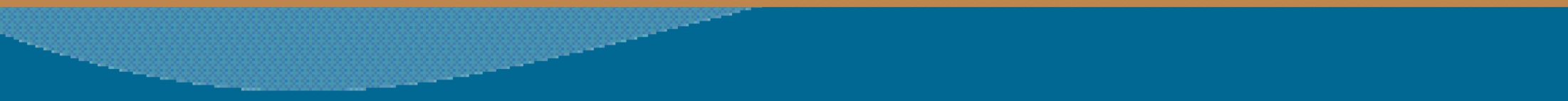 5/20/2015
19
[Speaker Notes: ** see page 16 of manual for more in depth information

Most people that have HIV in prisons and jails are infected while they are incarcerated

By the mid-1990’s doctors were providing certain anti-retroviral drugs to pregnant women who were HIV+ to reduce the transmission of the virus from mother to child.
Women can still opt out of testing but they no longer have to “opt in.” as a result the reported number of peri-natally infected infants dropped by 74% from 1994 to 2003]
Preventing infection and managing exposures
Staff that proactively safeguard their health are better equipped 
                      to teach offenders to do the same.

                        Complete series of vaccinations up-to-date:
                           Hep A (two doses six months apart)
                           Hep B (three doses within six months)

BOP requires staff to use the consultation resources below if they may have been exposed.  RSAT staff can use them too!
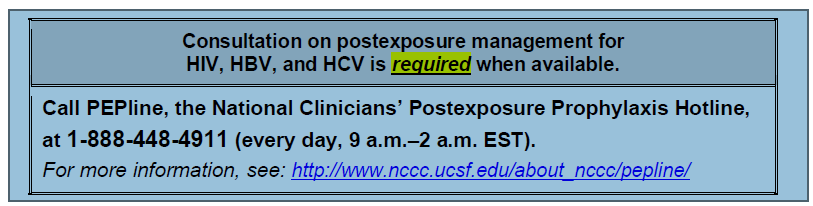 5/20/2015
20
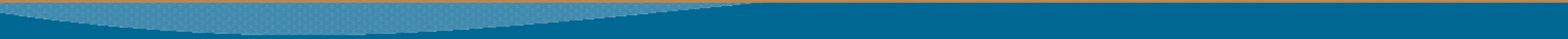 [Speaker Notes: ** see page 16 of manual for more in depth information

Most people that have HIV in prisons and jails are infected while they are incarcerated

By the mid-1990’s doctors were providing certain anti-retroviral drugs to pregnant women who were HIV+ to reduce the transmission of the virus from mother to child.
Women can still opt out of testing but they no longer have to “opt in.” as a result the reported number of peri-natally infected infants dropped by 74% from 1994 to 2003]
Resources for PractitionersBOP Clinical Practice Guidelines Prevention and Treatment of Hepatitis C and Cirrhosis: http://www.lb7.uscourts.gov/documents/11-11631.pdf Medical Management of Exposures: HIV, HBV, HCV, Human Bites, and Sexual Assaults: http://www.bop.gov/resources/pdfs/exposures.pdf         Evaluation and Treatment of Hepatitis C and Cirrhosis	          http://www.hepcassoc.org/pdf/2012/mar-federal-guidlines.pdf SAMHSA Tools and Guidelines  TIP 53: Addressing Viral Hepatitis in people With substance Use disordershttp://store.samhsa.gov/product/TIP-53-Addressing-Viral-Hepatitis-in-People-With-Substance-Use-Disorders/SMA11-4656 Quick Reference Guide for Clinicians-based on TIP 53  http://store.samhsa.gov/product/Addressing-Viral-Hepatitis-in-People-With-Substance-Use-Disorders/SMA13-4791
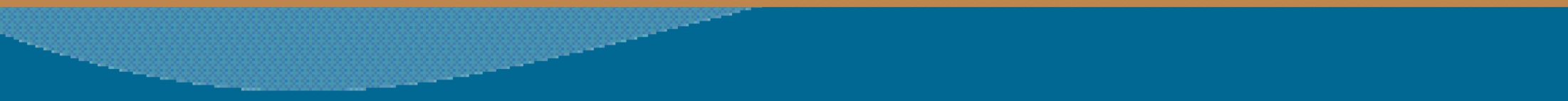 5/20/2015
21
[Speaker Notes: Number 2 is very important-to reduce staff exposures, altercations, ostracism-stigma….take needed precautions not unneeded….reduces violence –increases institutional safety….for example….
If a HIV positive inmate spits on a staff member and saliva comes in contact with intact, unbroken skin, it is not considered exposure and there is no risk of HIV infection and no need to for staff to have a protective dose of medication to prevent HIV transmission. 

Last point reduces recidivism---- if positive find out while in SUD tx—and while in custody not upon release.  If negative---become a motivator to remain negative.
Last point- Early detection is critically important!  New antiretroviral therapies can extend life and delay the onset of AIDS related health problems
Last point is a cost effective-cost cutting measure…..not many of the younger people who are infected need to progress to AIDS ever, but certainly not while they are in your custody

Once individuals learn about their HIV infection, they substantially reduce their high-risk sexual behaviors. 
When re-entering offenders know their HIV status and what to do to prevent the spread of HIV the result is increased public safety and public health and decreased healthcare costs.]
Self care and harm reduction
Working with client to change health risk behavior
Cautionary measures during post-release periods
Encouraging prompt course corrections
Advancing wellness opportunities 
Staff self care and supervision
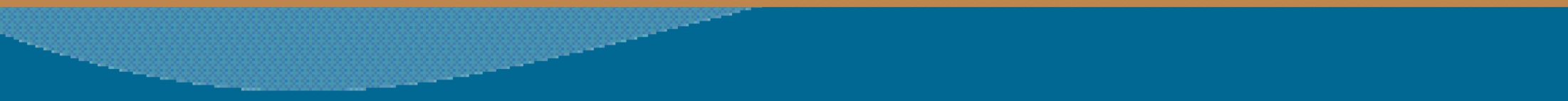 5/20/2015
22
[Speaker Notes: HIV risk behaviors involve many private, personal issues and things they'd never before discussed. They found it easier to discuss these experiences with one person, rather than a group.
Interventions that help with safety, food, shelter, clothing and assistance in preparing for job interviews are more likely to be successful at reducing high-risk sexual contact. 
Research subjects didn’t want to be labeled simply as drug users. Instead, they wanted the social context of their daily lives to be addressed, including their family roles.]
Women with HCV
Module I: Research
Men

Hemochromatosis more likely

Tends to progress more rapidly 

Lower rate of transmission from infected mothers to male newborns

High rates among men in prisons and jails
Women


Spontaneously clear at higher rates

Slower progression, except in post –menopausal women

More severe medication side effects

Even higher rates of HVC and HIV/HCV co-infection among women in prison
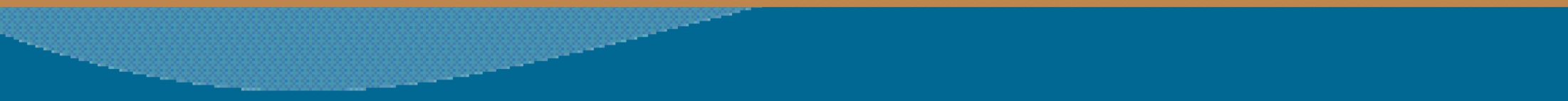 5/20/2015
23
[Speaker Notes: RSAT staff who are corrections employees and contracted substance abuse treatment providers who have contact with inmates are required to receive PREA training. Each system should have a PREA policy. It is important to become familiar with the policy, staff and contractor responsibilities under the law, and the procedures for reporting PREA incidents at each facility.]
Discussion
Module I: Research
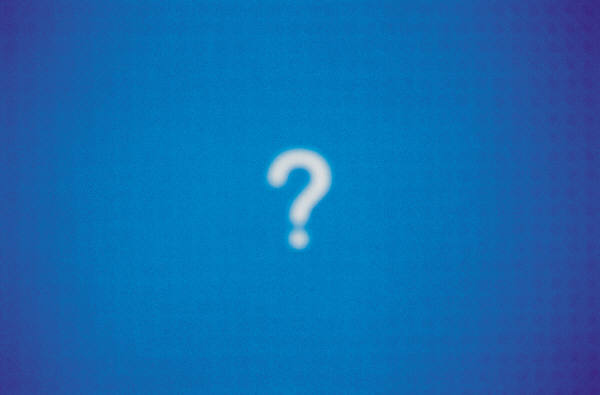 What have we missed?
What is most useful?
Other ideas, thoughts or comments?

Sincerest thanks for your participation!
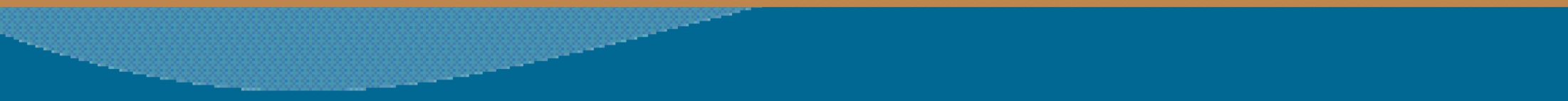 5/20/2015
24
For more information on RSAT training and technical assistance visit: 
http://www.rsat-tta.com/Home

or email Jon Grand, RSAT TA Coordinator at 
jgrand@ahpnet.com
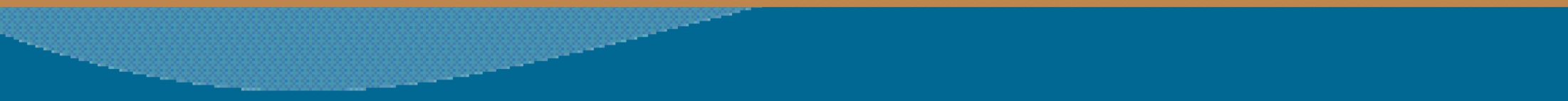 5/20/2015
25
Next Presentation
Ethical Issues in Offender Treatment:  
Ethical Dilemmas and Tools for Working Through Them 
June 17, 2015
2:00 – 3:00 p.m. ET
Description:  Eventually, a correctional professional will face an ethical dilemma – a situation where they are unsure of the right thing to do.  Many times, there IS no obvious right or wrong decision to make.  However, there are many tools that can help people work through difficult situations and come to a decision they can live with.  Several of these tools will be reviewed in this webinar as well as several scenarios that provide ethical dilemmas that people working in the criminal justice system are apt to face.  This webinar will also review some basic ethical principles for RSAT Program staff to consider and keep in mind while doing such important work.
Presenter:	Roberta Churchill
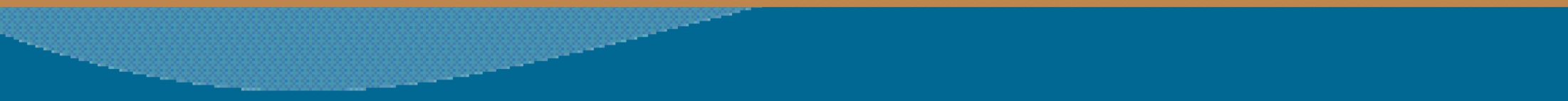 5/20/2015
26